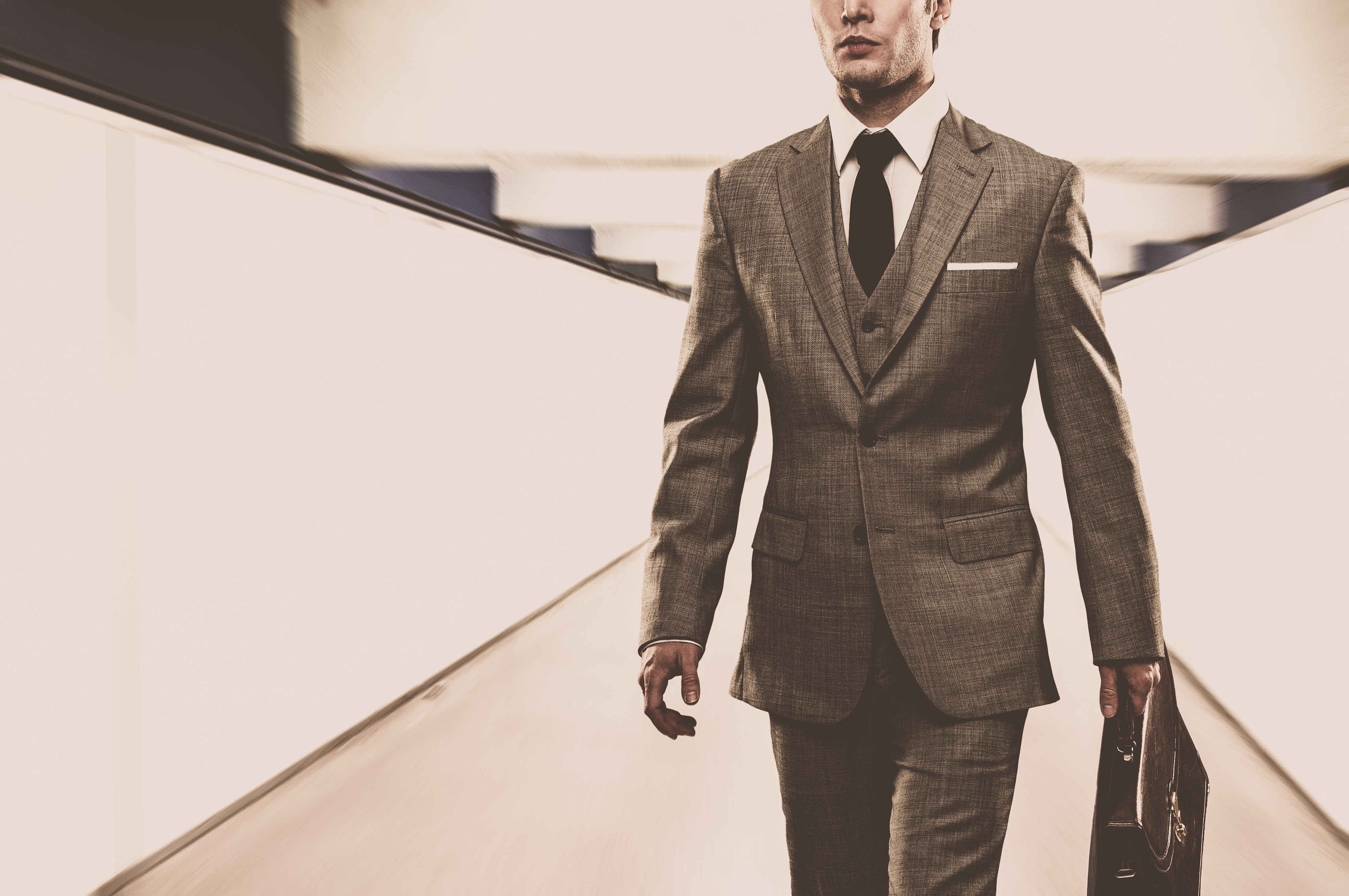 Prodi 
Manajemen
SPS UHAMAKA
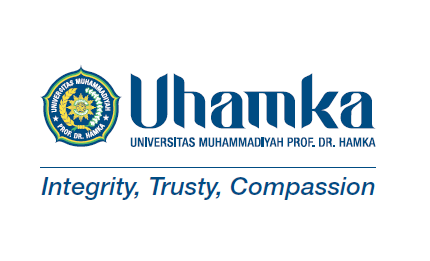 EXERCISE
Analisis Pemetaan Posisi Kompetensi Leader Menuju “Agile Leader dengan model :
THOMAS KILMANN CONFLICT
MATA KULIAH :
HUMAN RESOURCES MANAGEMENT
THOMAS KILMANN CONFLICT
Prodi 
Manajemen
SPS UHAMAKA
THOMAS KILMANN CONFLICT
Prodi 
Manajemen
SPS UHAMAKA
THOMAS KILMANN CONFLICT
Prodi 
Manajemen
SPS UHAMAKA
Prodi 
Manajemen
SPS UHAMAKA
PETUNJUK
Ada 30 butir pertanyaan yang harus saudara isi
Setiap butir pertanyaan ada 2 pilihan jawaban, saudara wajib memilih salah satu yang sesuai karakter saudara.
Setelah Saudara mengisi semua pertanyaan (30 Butir), maka saudara wajib memindahkan hasil jawaban ke silde no 5
Jika pertanyaan no 1 saudara menjawab (b), maka lingkari lah huruf B pada table nomor urut 1 yang ada di slide 5.
Jika pertanyaan no 1 saudara menjawab (a) , maka lingkari lah huruf A pada table nomor urut 1 yang ada di slide 5.
Dan seterusnya sampai butir ke 30.
Setelah semua nomor berhasil dilingkari, maka jumlah kan kebawah setiap kolom dari hasil huruf yang saudara lingkari.
Carilah score mana yang paling tinggi nilainya, lalu karakter apa yang sesuai dengan kompetensi saudara apakah : Competing, Collaborating, Compromising, Avoiding atau Acommodating. 
Jelaskan mengapa anda masuk kategori tersebut.
Prodi 
Manajemen
SPS UHAMAKA
THOMAS KILMANN CONFLICT
Collaboration		: "Two heads are better than one."

Accommodation		:  "Kill your enemies with kindness."

Compromising		:  "Split the difference."

Avoiding			:  "Leave well enough alone."

Competing		:  "Might makes right."